AD + BYOD = Peace of Mind
EM-B310
Samuel Devasahayam
Managing risk in the mobile world
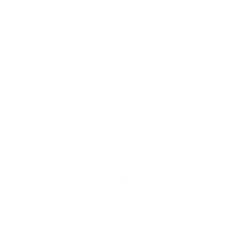 How to allow employee anywhere access, without opening the door for everyone on the internet?
Azure
ECS
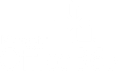 force.com
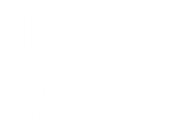 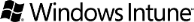 HyperV
Amazon.com
AWS
Salesforce.com
Private cloud or On-premises
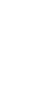 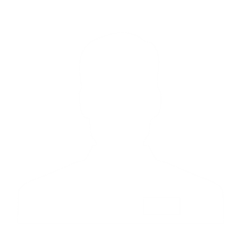 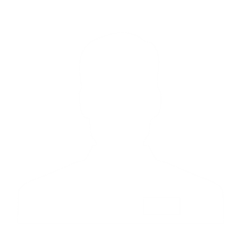 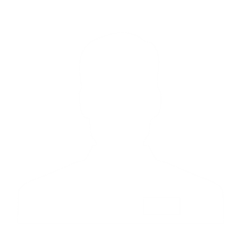 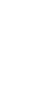 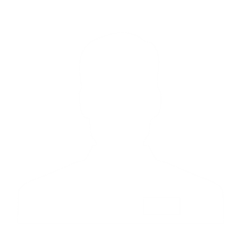 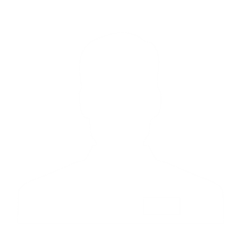 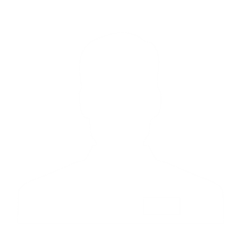 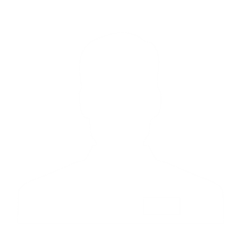 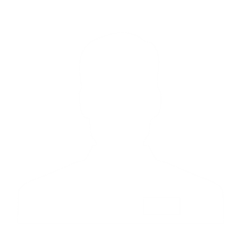 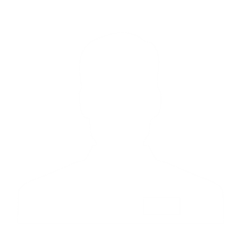 IT admins need better risk management tools
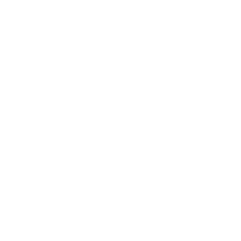 Enable users to access company resources from anywhere and on a device of their choice
(SaaS, on-premises, ISV & LOB apps)
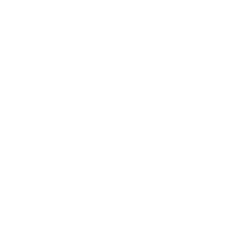 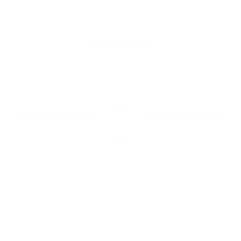 IT Admin
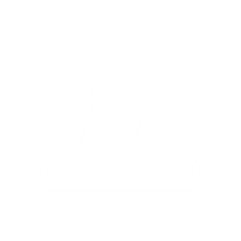 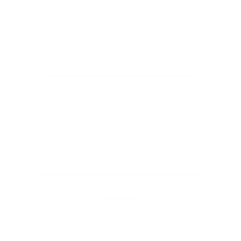 Require stronger authentication for end-users
based on business needs
Protect against risk associated with unknown or non-compliant devices
Introducing Conditional access control
User attributes
User identity & valid employee of org.
Group memberships
Authentication strength
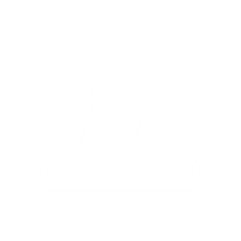 Devices
Known to organization
Managed by organization
Policy compliance
Not lost/stolen
access
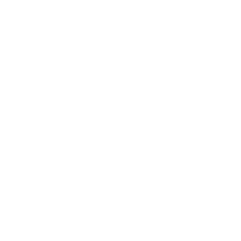 Application
Business sensitivity
Allow ‘anywhere’ access
Authentication freshness & strength
Applications
Conditional access control in Active Directory
Network awareness
Inside corporate network
Manage risk: Conditional Access Control
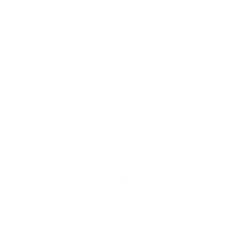 Allow anywhere access to specific resources from devices compliant with policies
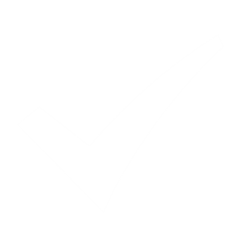 Employee Access
Azure
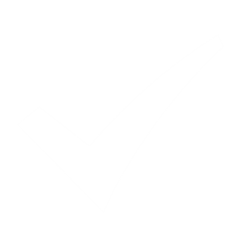 ECS
Personal device joined to company
force.com
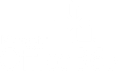 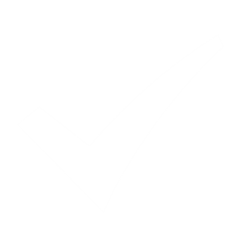 HyperV
Managed by MDM (Intune)
force.com
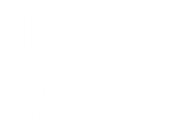 Amazon.com
AWS
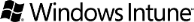 Salesforce.com
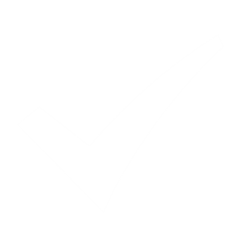 Compliant with device policies
Private cloud or On-premises
Salesforce.com
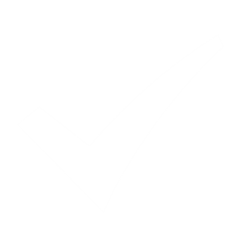 Employee Access
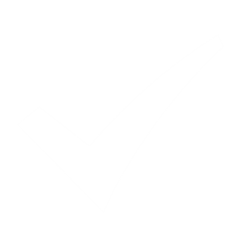 Corporate device, managed
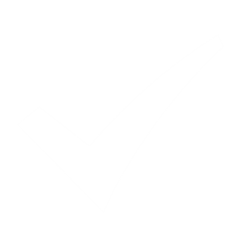 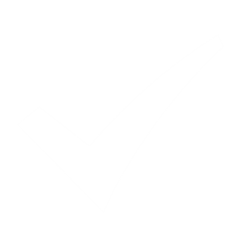 Compliant with device policies
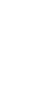 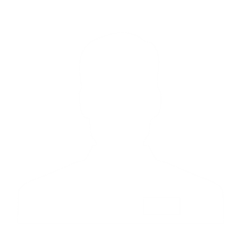 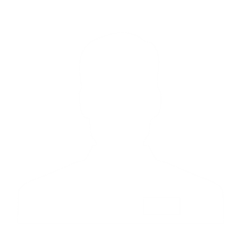 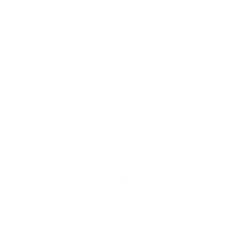 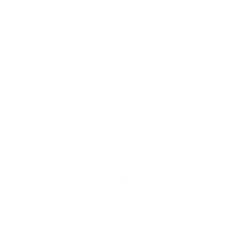 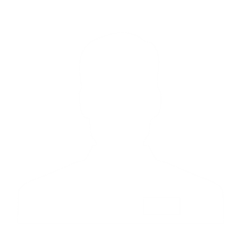 Manage risk: Conditional Access Control
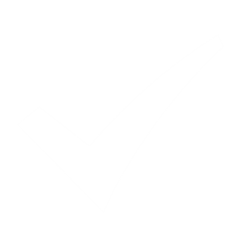 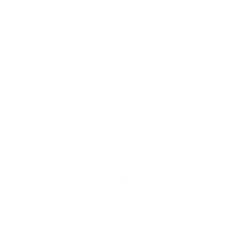 Allow access to specific resources from unknown devices, but require multi-factor auth
Vendor access
Azure
ECS
Device unknown
force.com
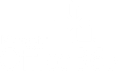 Vendor did not succeed Azure MFA
force.com
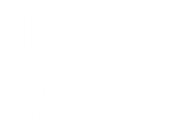 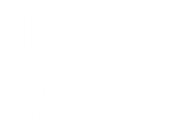 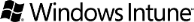 Amazon.com
AWS
HyperV
Salesforce.com
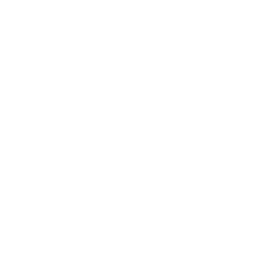 Private cloud or On-premises
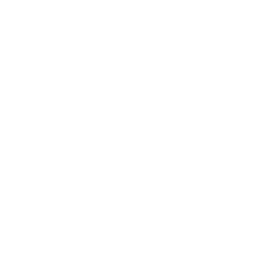 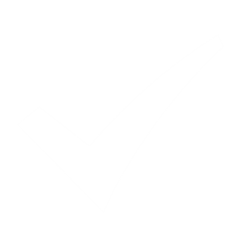 Employee Access
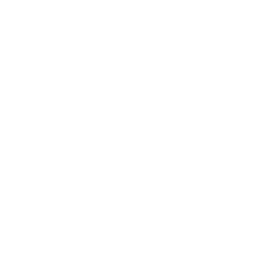 Access from unknown device
Access from outside corp net
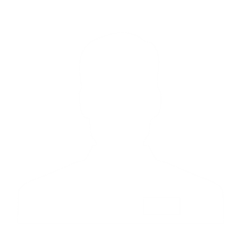 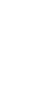 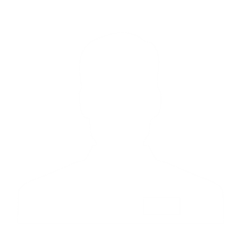 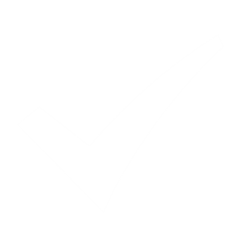 Azure MFA satisfied
Manage risk: Conditional Access Control
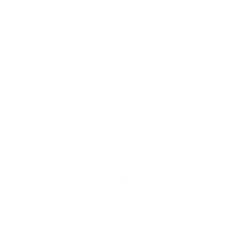 Disallow access from lost, stolen, non-compliant devices
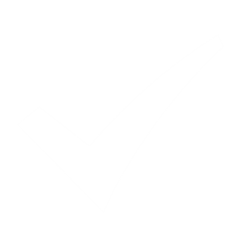 Employee Access
Azure
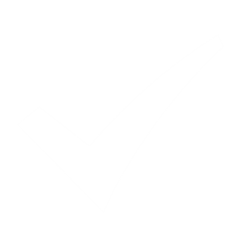 ECS
Personal device joined to company
force.com
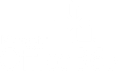 HyperV
Device reported lost/stolen
force.com
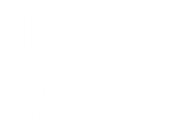 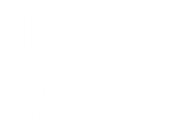 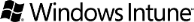 Amazon.com
AWS
Salesforce.com
Private cloud
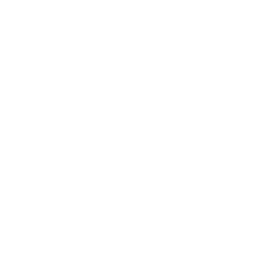 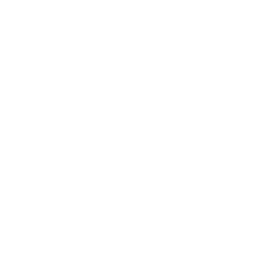 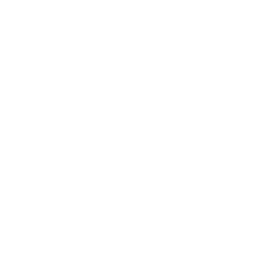 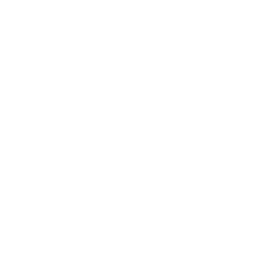 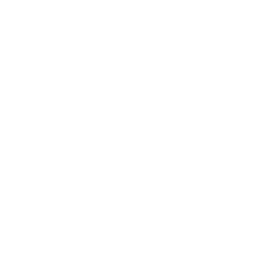 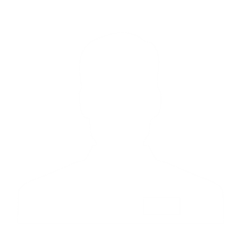 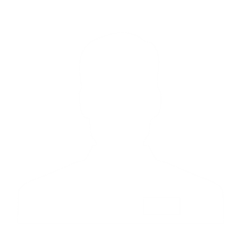 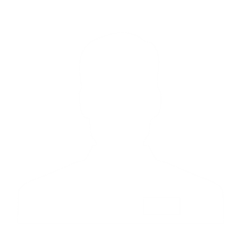 For the end user …
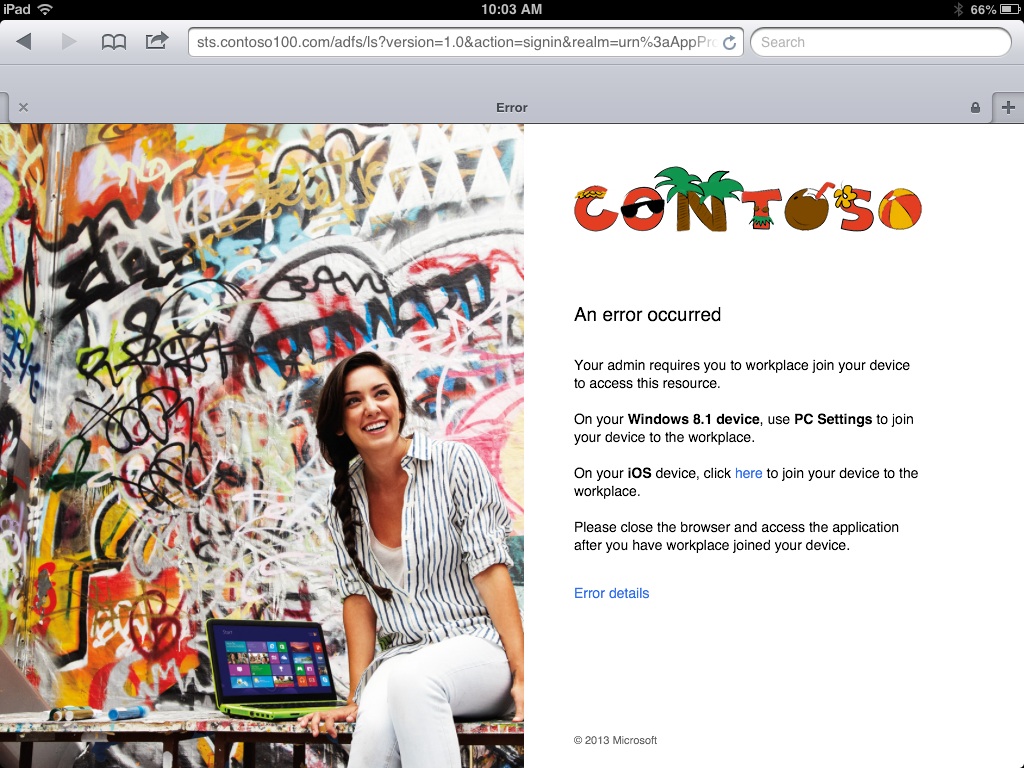 You have been denied access
Conditional access control capabilities in Windows Server 2012 R2 AD
Published applications
Web App Proxy
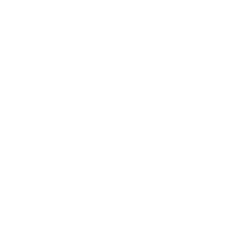 Restful OAuth apps
Office Forms Based Access
Claims & Kerberos web apps
ADFS Proxy
ADFS
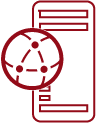 Devices
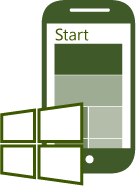 HTTP Proxy
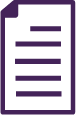 Apps & Data
Users are pre-authenticated securely at the edge before being allowed to access corporate resources from extranet.
Users can access corporate data regardless of device or location.
IT can create business driven access policies based on user, device, authentication method & content being accessed

IT can centrally audit access policies and user access to help with compliance.
Conditional access control for Office 365
Office 365 MDM:
Integrated management experience from O365 portal (powered by Intune)
More comprehensive device & app management with Intune (EMS)

Conditional access control for:
Exchange ActiveSync (EAS) on iOS6+, Android 4+, Windows Phone 8.1+
OneDrive Pro for Business (OD4B) on iOS & Android
Mobile Outlook Web Access Apps (MOWA) on iOS & Android
Office for iPad
Office Mobile for Android

Learn more at “OFC-B330  - Mobile Device Management for Office 365”
Q1 CY2015
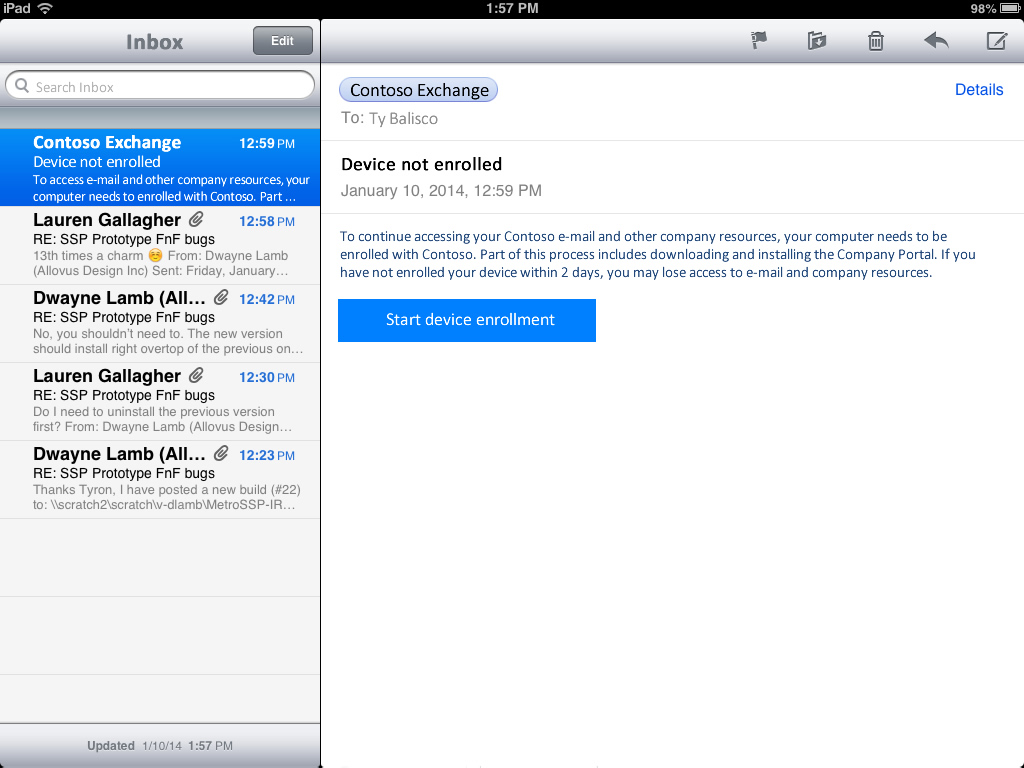 To access your e-mail and other company resources, this device needs to be enrolled with Contoso. To enroll your device follow the instructions below:

Step 1
Enroll your device.

Step 2
Once you’ve enrolled your device, tap here to Activate your email client.
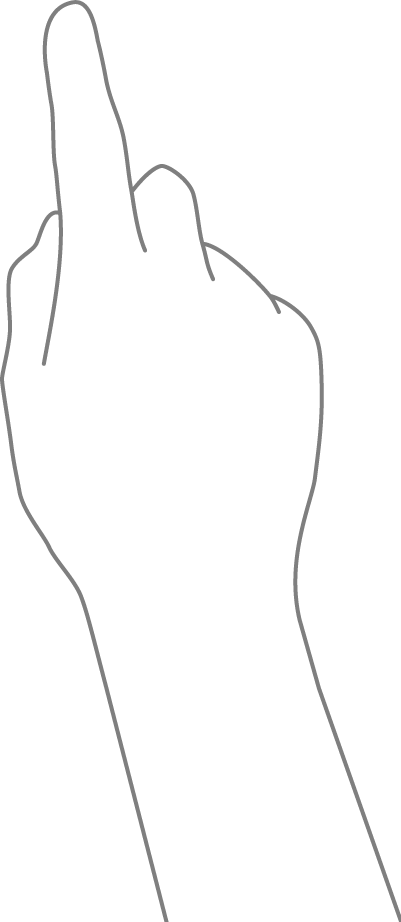 Conditional access control - Exchange ActiveSync (EAS)
Device object
device id
isManaged
MDMStatus

EASIDs
Lookup device compliance state
2
Azure AD
7
EAS Server
Set device management/ compliance status
Create EASID to device ID binding
5
Push device into quarantine
Azure DRS
3
Intune
Device authn.
Quarantine email
Get email
EAS ID, username, password
Enrollment website
1
Quarantine email

Step 1: Enroll device
Step 2: Register EAS client
Unified enrollment (WPJ + management)
EAS Client
4
Register EAS 
email client
6
Conditional Access
Before mobile devices can access Office 365 data, they must be enrolled and healthy.
Built-In
Q1 2015
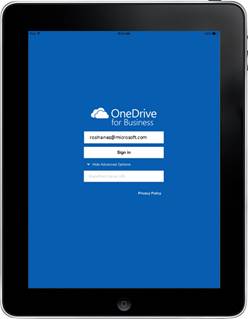 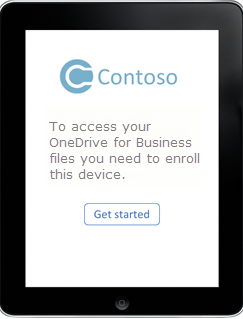 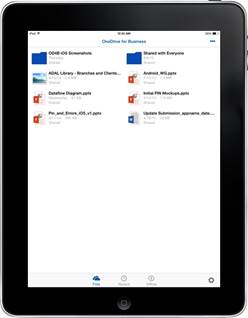 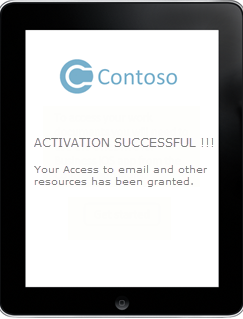 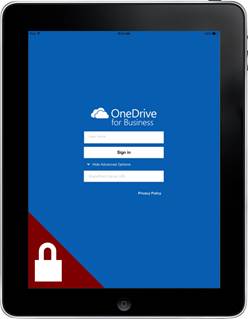 Conditional access control – OneDrive Pro for Business (OD4B)
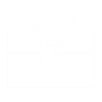 Azure AD
SharePoint Online
Intune
OD4B app
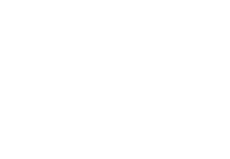 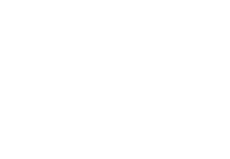 You need an access token from AAD.
Get documents
Get docs
Update compliance info under device object
Acquire access token
Federate with ADFS if required
Authenticate user
Perform device authentication
Retrieve device object

Evaluate condl. access policy for SharePoint Online
Who does what?

Intune: Evaluate policy compliance for device & report to Azure AD

Azure AD: Enforce conditional access policy
Access Denied
Device not compliant
Click here for more details.
Access denied – remediation link to Intune
Non-compliant device
Access token
Compliant device
ADFS enhancements in WS2012 R2
Devices
AD Workplace Join 
Device authentication
iOS6+, Windows 8.1+, Windows 7+ domain-joined, Android (coming soon!)
Protection from lost/stolen devices
Modern Apps
OAuth 2.0 support
Confidential clients, authorization code grant – with refresh tokens
Fully compatible with AD Authentication Library 
Works seamlessly with Windows Web Authentication Broker (WAB)
Long-lived refresh tokens for workplace joined devices
JSON Web Tokens (JWT) for Ws-Trust, Ws-Fed & Oauth protocols
Require MFA using protocols (Ws-Fed or SAML)
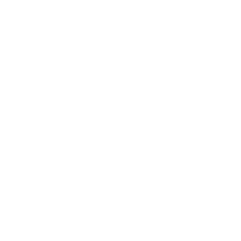 User authentication
Alternate login ID (login via email)
Built-in support for MFA
Extensible MFA provider support with partners
Extranet soft-account lockout protection
Self-service change password from extranet
Password expiry notification
Long-lived SSO
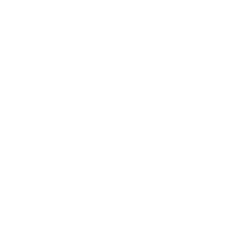 ADFS enhancements in WS2012 R2
Deployment 
No longer dependent on IIS
Fully integrated deployment with Server Manager
Configure ADFS with SQL Server via UI
Pre-requisite checks
GMSA support
SQL merge replication support for ADFS configuration.
Sign-in experience / customization
Improved default sign-in pages – consistent with Azure AD
Responsive mobile-friendly UI design
User authentication choice
Automatic Windows Authentication fallback to forms for intranet
PowerShell based customization
Standard links, Description messages
Web themes, Logos, illustrations 
Customized per-RP access denied messages
One-click error reporting for users
Home Realm discovery
Auto-discovery using organizational suffix
Filtering of claims providers on per-RP basis
HRD bypass for intranet access
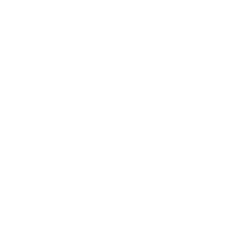 ADFS enhancements in WS2012 R2
Conditional Access Control
Admin configurable global authentication policy
Network location specific authentication methods
Global MFA triggers
Admin configurable additional authentication methods for MFA
Integrated support for extensible (3rd party) MFA providers
Admin configurable per-application conditional access control 
Require MFA based on specific conditions.
Configure token issuance based on specific conditions.
Configurable access denied messages
Always Require fresh authentication for sensitive apps.
Global SSO revocation – deal with ‘breach’ events.
A few concepts
Workplace join – the foundation of BYOD support
Locate DRS
Perform DRS discovery
1
2
Authenticate user
3
Register device
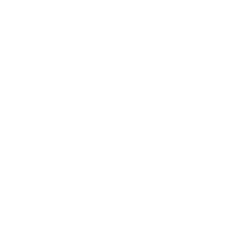 4
ADFS
DRS
ADFS
6
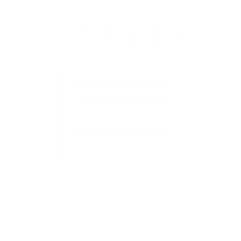 Device registered, install device certificate
5
Create device object in AD, associate device with user
Start
Start
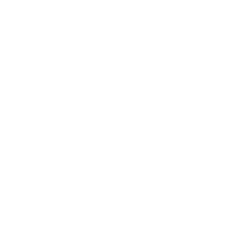 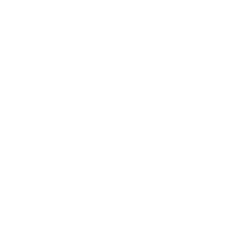 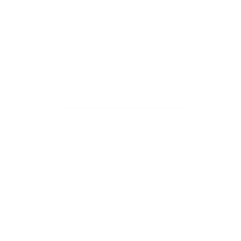 Active Directory
DRS – Device Registration Service
Benefits of Workplace Join
Irwin on an unknown device
Irwin is authenticated
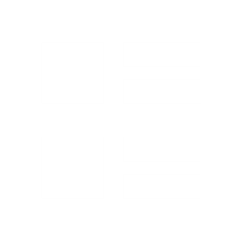 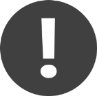 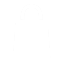 Apps
Irwin on his Workplace Joined device
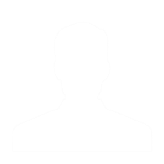 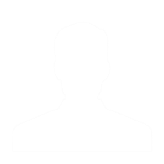 Irwin is authenticated
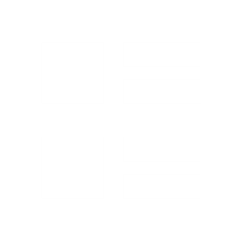 AD FS
AD FS
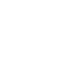 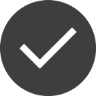 Irwin’s device is authenticated
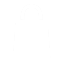 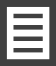 Apps
Start
Start
Device authentication
Establishes an identity for the device
Seamless for the end-user: Done using client TLS, handled by the device OS platform, transparent to user.
Compound identity (‘user@device’): Provides second factor authentication
Validates device identity – resources can be restricted to prevent access from unknown devices.
Continuum of device association with Active Directory
Workplace Joined
Domain Joined
Unknown
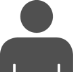 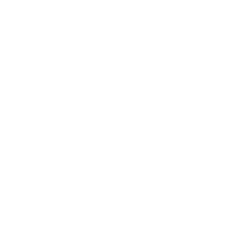                     BYOD devices                
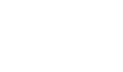 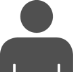 Active Directory
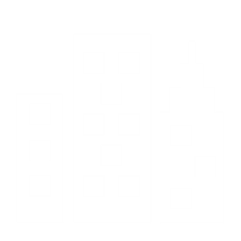 Start
Partial control
Full control
No control
Organization
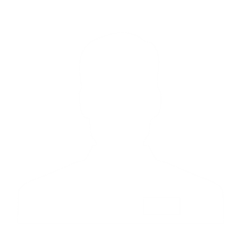 Partial access
SSO
No access
Full access
End-user
Azure AD Device Registration Service
Preview
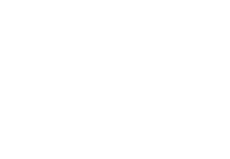 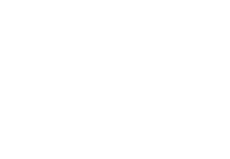 Authenticate user
1
Register device
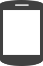 2
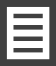 4
Device registered, 
install device certificate
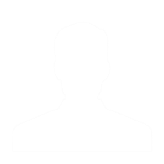 Create device object in AD, associate user with device
3
Azure DRS
Azure AD
Start
Start
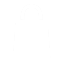 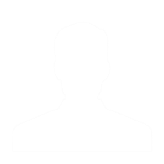 Workplace Join using the Azure AD Device Registration Service (Azure DRS)
Enables end-users to join their BYOD devices to the workplace
Recommended for customers who have hybrid deployments (resources across on-premises & the cloud).
No need to deploy DRS on-premises
Device objects need to be synchronized to on-premises directory using DirSync to enable conditional access control on-premises
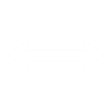 Use known devices in risk mitigation strategy
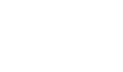 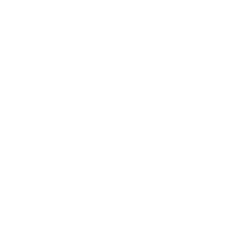 Allow only users on ‘authenticated devices’ to access this app.
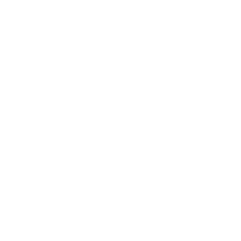 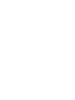 Workplace joined devices
Domain joined devices
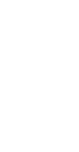 Applications
IT Admin
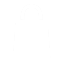 AD
Network location awareness in ADFS
intranet
extranet
‘InsideCorporateNetwork’
(Boolean) claim
Extranet access
ADFS
Web Application 
Proxy
Benefits:

Network location specific primary authentication methods offered to end-users

Stronger (multiple-factor) authentication based on network location:
Trigger MFA for extranet access
Require device authentication

Drives conditional access control - network location claim

IP Address claims
Intranet access
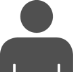 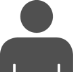 Start
Start
Access control in ADFS
ADFS Access control – from a 1000 ft. vantage point
Authentication
Authorization
Primary Authentication
Additional authentication
Device authentication
User authentication
Seamless second factor authn.
Establish user identity
Access token
Access denied
Verify user identity
Compound identity (user @ device)
Multiple factor authentication (MFA)
Authentication & Authorization
Conceptually, it resembles a pipeline …
No
OAuth
Yes
MFA reqd.?
Protocol Handlers
Additional Authn.
Primary & Device Authentication
RP Issuance Authz. Rules
Client request
Access token
WS-Fed
SAML
Access denied
MFA Triggers
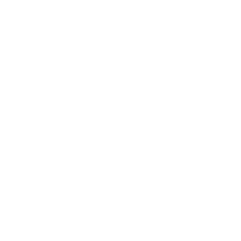 No
MFA reqd.?
Yes
Primary & Device Authentication
Additional Authn.
RP Issuance Authz. Rules
Protocol Handlers
Access token
Access denied
MFA Triggers
Primary & Device Authentication
Primary & Device Authentication
Primary & device authentication
Primary authn failure
Invalid device cert./
Lost device
Access denied
To additional authentication & 
token issuance
Dev. authn?
…
OAuth
Device authn. stage1
Primary Authn.
MFA reqd.?
Device authn. stage2
Protocol Handlers
Client request
WS-Fed
SAML
Device regd. to user
Disabled
Device reg. ID
claim
IsRegisteredUser
claim = true
Claims bag
Primary & Device Authentication
Authentication Policy
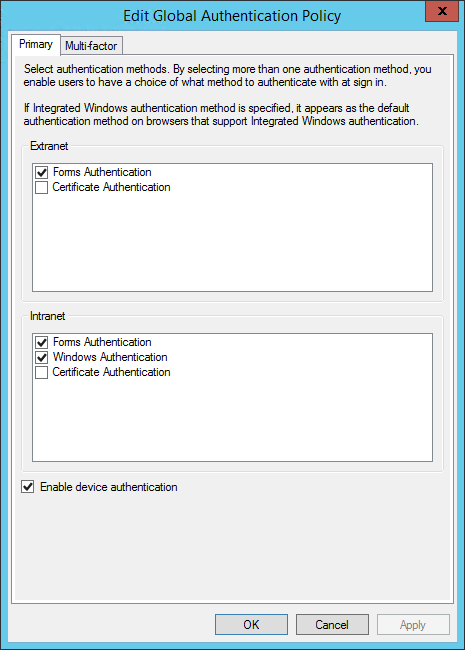 Global Primary Authentication Policy
Intranet access
Default – Windows Integrated Authentication (WIA)
Options: 
Windows Integrated Authentication with forms fallback, 
Forms Authentication, 
Certificate/Smart-card Authentication

Extranet access
Default – Forms Authentication
Options:
Forms Authentication, 
Certificate/Smart-card Authentication

Device authentication
PS > Get/Set-AdfsGlobalAuthenticationPolicy
Primary & Device Authentication
Primary authentication - the gory details
Authn. method Requested. (protocol)
Primary authn. method - Network location dependent
If multiple authentication methods are enabled, user gets a choice on sign-in page.
Device authentication is performed if enabled. 

If request specified an authentication method enabled in policy, it is used.
Supported for SAML (RequestedAuthnContext) & WS-Fed (wauth)

For intranet access, if WIA is enabled, it is performed by default.

Forms Fallback: Browsers that do not support WIA – fallback to forms.
            Default: IE, WAB
            Configurable: Set-AdfsProperties –
                 WIASupportedUserAgents
Wire authn. method request?
Yes
Global extranet authn policy
No
Primary Authentication with selected authn method.
Network Location?
Extranet authn. methods
Extranet
Intranet authn. methods
Intranet
Global intranet authn policy
Extranet soft-lockout protection for user accounts
Admin configurable ‘Lockout Threshold’ & ‘Observation Window’

Once threshold is exceeded: 
Authentication from extranet with username/pwd is denied for duration of ‘Observation Window’
Does not cause AD bad password count (badPwdCount) to be incremented during observation window.
Intranet access continues to work for the user.
Helps protect against DOS/brute-force attacks that lockout user accounts.

Recommendation – set threshold below AD account lockout threshold.
PS > $ExtranetObservationWindow = New-Timespan -Minutes 30
 PS > Set-ADFSProperties -EnableExtranetLockout $true –ExtranetLockoutThreshold 3 
      -ExtranetObservationWindow $ExtranetObservationWindow
Demo
ADFS Authentication Policy
No
Yes
NeedMFA?
Access token
Protocol Handlers
Primary & Device Authentication
Additional Authn.
RP Issuance Authz. Rules
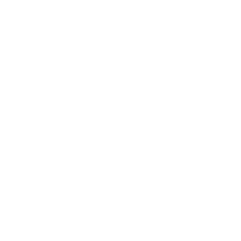 Access denied
MFA Triggers
MFA Triggers
MFA Triggers
What triggers MFA?
Logical ‘OR’ semantics – MFA is triggered if:
Wire parameter (WS-Fed/SAML) requires MFA         - OR - 
Global MFA policy requires MFA                               - OR -
Resource/relying party MFA policy requires MFA


MFA triggers in policy (global & per-RP) can be expressed as claim rules:
Rich and expressive semantics
Familiar syntax for ADFS administrators
Create a claim rule to issue an authenticationmethod claim with value multipleauthn to trigger MFA.
Skip MFA
Global MFA policy
Perform MFA
MFA Requested. (protocol)
Claim rule to trigger MFA:
issue(Type = “http://schemas.microsoft.com/ws/2008/06/identity/claims/authenticationmethod”, Value = “http://schemas.microsoft.com/claims/multipleauthn”);
Resource MFA policy
Trigger MFA in Policy
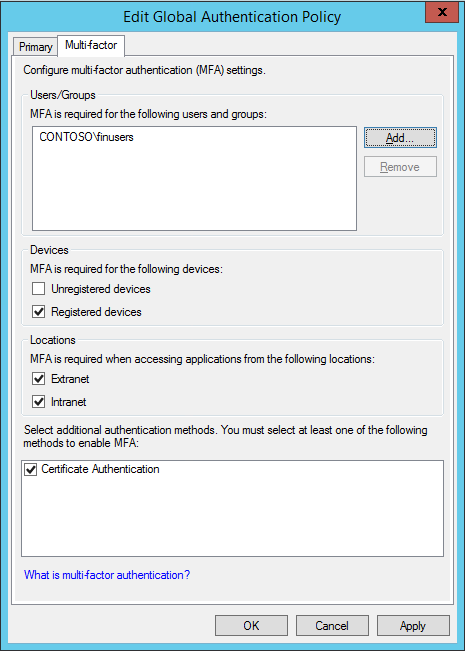 You can configure global MFA policies
Applies to all relying parties secured by that ADFS instance.





You can also configure resource specific (per-RP) MFA policies
Applies only to that specific resource/relying party.





MFA triggers are based on multiple factors (supported in UI):
User identity/group membership
Device type (workplace-joined or not)
Network location (intranet or extranet)

Complicated triggers can be expressed using claim rules & PowerShell. 


* MFATriggerClaimRule – MFA trigger claim rule in string format.
PS > Set-AdfsAdditionalAuthenticationRule –
      AdditionalAuthenticationRules $MFATriggerClaimRule*
PS > Set-AdfsRelyingPartyTrust –   
      AdditionalAuthenticationRules $MFATriggerClaimRule
Additional authentication (MFA) rules and Active Protocols
Problem: MFA rules block access from active protocols (Office 365 – Lync, Outlook etc.)












Solution: Use the ‘x-ms-endpoint-absolute-path’ claim to exclude active endpoint from having to do MFA in your trigger rule
              Note: ‘adfs/ls’  WS-Fed, SAML requests. 
                       ‘/adfs/oauth2’  OAuth requests
The Federation Service could not authorize token issuance for caller ‘DOMAIN\User’. The caller is not authorized to request a token for the relying party 'urn:dumptoken'. See event 501 with the same Instance ID for caller identity. 
 
Additional Data 
Instance ID: xxxxxxxxxxx 
Relying party: yyyy 
Exception details: 
Microsoft.IdentityServer.Service.IssuancePipeline.CallerAuthorizationException: MSIS5007: The caller authorization failed for caller identity xxxxxx for relying party trust yyyy.
   at Microsoft.IdentityModel.Threading.AsyncResult.End(IAsyncResult result)
   at Microsoft.IdentityModel.Protocols.WSTrust.WSTrustServiceContract.ProcessCoreAsyncResult.End(IAsyncResult ar)
   at Microsoft.IdentityModel.Protocols.WSTrust.WSTrustServiceContract.EndProcessCore(IAsyncResult ar, String requestAction, String responseAction, String trustNamespace) 
User Action 
Use the AD FS Management snap-in to ensure that the caller is authorized to request a token for the relying party.
Sample rule:
c:[Type == "http://schemas.microsoft.com/ws/2012/01/insidecorporatenetwork", Value == "false"] && c1:[Type == "http://schemas.microsoft.com/2012/01/requestcontext/claims/x-ms-endpoint-absolute-path", Value =~ `"(/adfs/ls)|(/adfs/oauth2)"]
 => issue(Type = "http://schemas.microsoft.com/ws/2008/06/identity/claims/authenticationmethod", Value = "http://schemas.microsoft.com/claims/multipleauthn");
Protocol Handlers
No
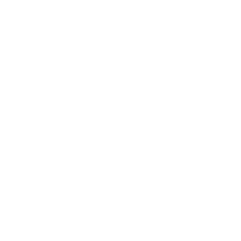 MFA reqd?
Yes
RP Issuance Authz. Rules
Primary & Device Authentication
Access token
Additional Authn.
MFA Triggers
Access denied
Additional Authentication
Additional authentication
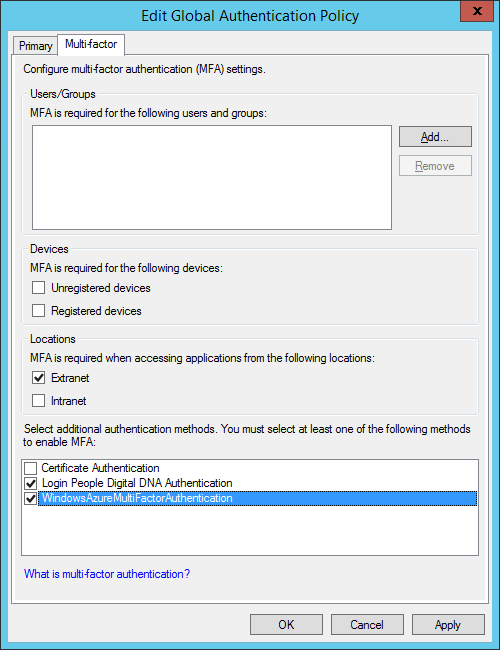 Invoked if MFA triggers determine a need to perform additional authentication.

Built-in additional authentication:
In-box support for X509 Certificate Authentication (eg. ‘Smart cards’)

Extensible additional authentication infrastructure:

Admins can enable additional authentication methods using the Global authentication policy (UI or PowerShell)




Multiple additional authentication methods enabled 
Users get a choice on sign-in page
PS > Set-AdfsGlobalAuthenticationPolicy –
 AdditionalAuthenticationProvider “CertificateAuthentication”
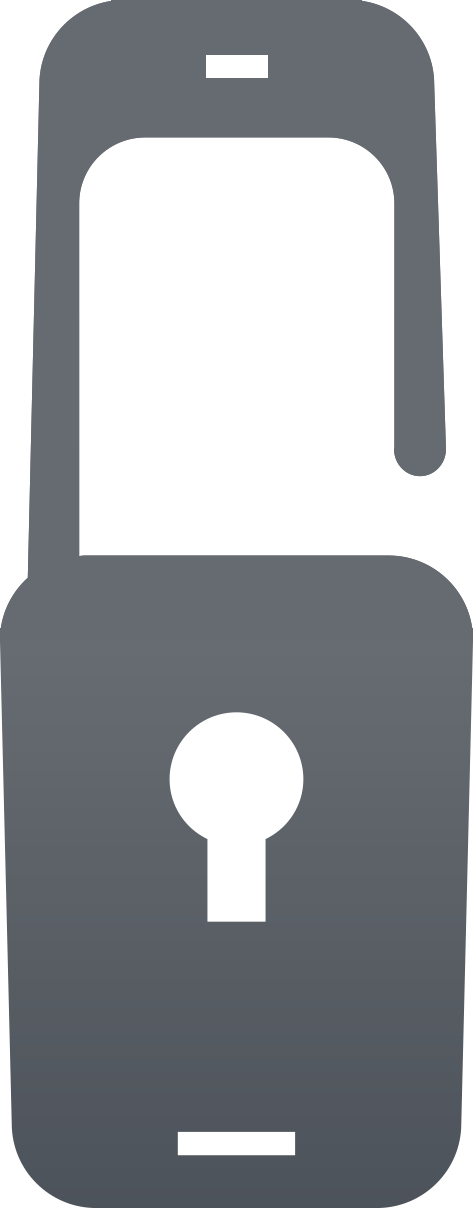 Azure Multi-Factor Authentication
Integrates with ADFS via pluggable authentication provider.

Offers many convenient MFA methods:
out-of-band phone call, 
text message, 
mobile app authentication, as well as 
one-time-passcodes

Synchronizes with Active Directory for centralized user management and automated enrollment
Features built-in support for leading on-premises applications as well as federation to cloud services

Get started @ http://technet.microsoft.com/en-us/library/dn280949.aspx 
                          (Walkthrough Guide: Manage Risk with Additional Multi-Factor Authentication for Sensitive Applications)
MFA Integration with Partners – 3rd party MFA adapters
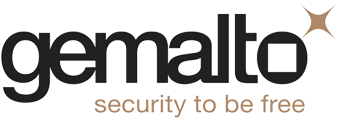 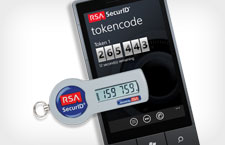 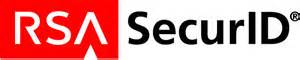 More Information: www.emc.com/security/rsa-securid/rsa-authentication-agents/microsoft-ad-fs.htm
More Information: www.gemalto.com/identity
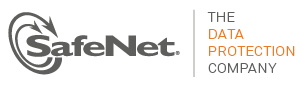 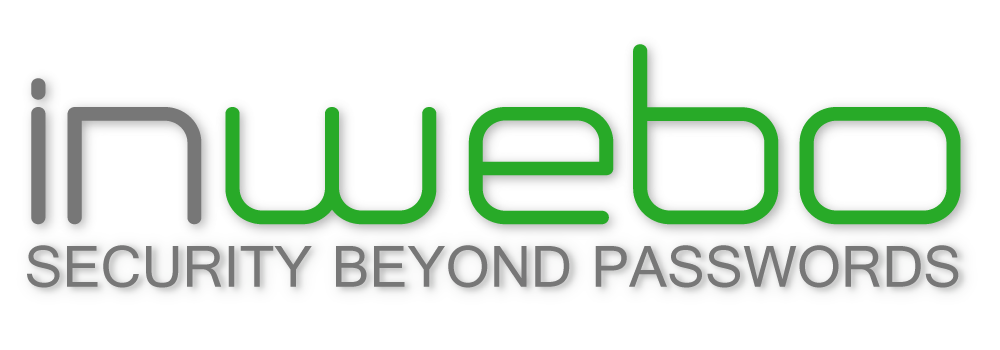 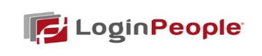 More Information: www.loginpeople.com
More Information: www.safenet-inc.com
More Information: www.inwebo.com
MORE ON THE WAY!
Demo
Authentication Providers & MFA Triggers
Access Tokens issued after MFA was performed - JWT
{"aud":"urn:iostestrp",
"iss":"http://adfs.contoso.com/adfs/services/trust",
"iat":1373305904,
"exp":1373309504,
"auth_time":"2013-70-8T17:51:44.994Z", 
"authmethod":"http://schemas.microsoft.com/ws/2008/06/identity/authenticationmethod/windows",
"upn":"administrator@contoso.com",
"primarygroupsid":"S-1-5-21-369457380-891524138-205581132-513",
"primarysid":"S-1-5-21-369457380-891524138-205581132-500",
"winaccountname":“CONTOSO\\Administrator",
"amr":["http://schemas.microsoft.com/ws/2008/06/identity/authenticationmethod/windows",
       "http://schemas.microsoft.com/ws/2008/06/identity/authenticationmethod/tlsclient",
       "http://schemas.microsoft.com/ws/2008/06/identity/authenticationmethod/x509",
       "http://schemas.microsoft.com/claims/multipleauthn"],
"insidecorpnetwork":"true",
"clientip":"2001:4898:2b:5:804c:5c6a:b474:3fa4",
"sub":"92gdY4IaPnsNyUU7YXuWgv15eWLxgGroAsCb3UCnKzA=",
"ver":"1.0",
"appid":"iOSTestRP“ }
Access Tokens issued after MFA was performed - SAML
<?xml version="1.0" encoding="utf-16"?>
<samlp:Response … >
 <Issuer xmlns="urn:oasis:names:tc:SAML:2.0:assertion"> … </Issuer>
 <samlp:Status><samlp:StatusCode Value="urn:oasis:names:tc:SAML:2.0:status:Success" /></samlp:Status>
 <Assertion ID="_b28abb55-4af3-407e-8f20-18bacea35c7e" IssueInstant="2013-07-10T00:35:05.093Z" Version="2.0“ 
  xmlns="urn:oasis:names:tc:SAML:2.0:assertion">
  <Issuer>http://adfs.contoso.com/adfs/services/trust</Issuer>
  <ds:Signature> … </ds:Signature>
  <Subject> … </Subject>
  <Conditions> … </Conditions>
  <AttributeStatement>
   …
   <Attribute Name="http://schemas.microsoft.com/claims/authnmethodsreferences">
    <AttributeValue>urn:oasis:names:tc:SAML:2.0:ac:classes:PasswordProtectedTransport</AttributeValue>
    <AttributeValue>http://schemas.microsoft.com/ws/2008/06/identity/authenticationmethod/tlsclient</AttributeValue>
    <AttributeValue>http://schemas.microsoft.com/ws/2008/06/identity/authenticationmethod/x509</AttributeValue>
    <AttributeValue>http://schemas.microsoft.com/claims/multipleauthn</AttributeValue>
   </Attribute>
   …
  </AttributeStatement>
  <AuthnStatement AuthnInstant="2013-07-10T00:35:04.358Z">
    <AuthnContext><AuthnContextClassRef>urn:oasis:names:tc:SAML:2.0:ac:classes:PasswordProtectedTransport</AuthnContextClassRef>
    </AuthnContext>
  </AuthnStatement>
</Assertion>
</samlp:Response>
Note: Token contents are truncated for brevity.
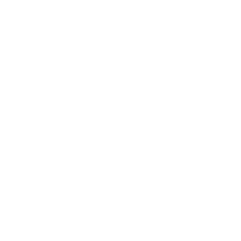 No
Yes
MFA reqd.?
Protocol Handlers
Primary & Device Authentication
Additional Authn.
RP Issuance Authz. Rules
Access token
Access denied
RP Issuance Authz. Rules
MFA Triggers
Conditional access control
You can enforce conditional access to resources – depending on:
User identity or group membership
Network location
Device (workplace joined)
Authentication state (whether MFA was performed etc.)
Sensitivity of resource

Flexible & expressive per-application authorization policies:
Permit/Deny access based on user, device, network location & authentication state
Create RP Issuance Authorization Rules for the application/RP.
UI/wizard experience for common scenarios.
Rich claims language & PowerShell for advanced scenarios.

Custom ‘Access Denied’ messages
Let users understand why exactly they were denied access 
Facilitate self-service remediation where possible – eg. Prompt users to workplace join their device.
Error messages are customizable on a per-application basis
Demo
Conditional access control
Let’s swim through the pipeline …
Intranet:
WIA with forms fallback
Forms based authn
Certificate based authn.
Extranet:
Forms based authn
Certificate based authn.
Global extranet authn policy
Global intranet authn policy
Smartcard authn.
External authn. providers
Authn. method Requested. (protocol)
Device authentication
Global MFA policy
MFA Requested. (protocol)
No
RP/Resource MFA policy
OAuth
Yes
Access token
MFA reqd.?
Protocol Handlers
Additional Authn.
Primary & Device Authentication
RP Issuance Authz. Rules
Client request
WS-Fed
SAML
Access denied
Inspect & consume SSO state
Inspect & consume SSO state
SSO satisfies MFA requirements
SSO satisfies primary authn requirements
Update SSO state
Update SSO state
MFA Triggers (policy/protocol)
SSO state
Peace of mind
Your AD toolbox never looked richer!
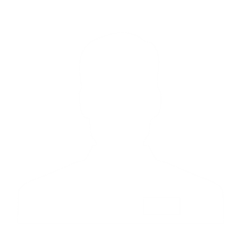 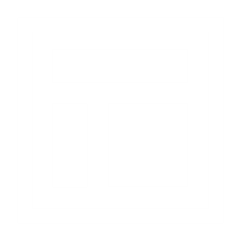 Start
Devices
Users
Resources/Applications
AD empowers you to protect resources
A
D
Allow only specific users/groups
Network location aware primary authentication
Authentication policy
A] No passwords for extranet access – smartcard only


Resource specific settings
B] No SSO – User must always provide credentials afresh


RP Issuance Authorization Rules
C] Access allowed only from workplace joined devices
D] Only a specific set of users/groups allowed access
E] Access allowed only if MFA was performed
B
E
Require multiple factor authentication
Always require fresh authentication for sensitive resources
C
Require known devices
… and devices
A
D
Configurable SSO invalidation threshold
Authentication blocked on Lost/disabled devices
Lost device protection
A] Delete/disable ‘User@Device’ objects in AD
B] SSO state is invalidated if workplace join certificate does not match information stored in encrypted SSO state.
C] Conditional wipe of corporate data with Intune.

Protection for ‘breach’ events
D] SSO state generated prior to configured timestamp is invalidated to protect against rare ‘breach’ events.

Secure workplace join
E] Workplace join protected by MFA – device authentication is a reliable & seamless second factor authentication method.
B
E
MFA for Workplace Join
Automatic SSO invalidation for lost/disabled devices
C
Conditional remote wipe using Intune
… as well as users!
A
Extranet bad password lockout
A] Extranet bad password lockout
Protect AD accounts from misuse or DOS attacks.





B] Require MFA for sensitive users/groups (executives/finance users etc.) to limit risk & information disclosure.
B
Require MFA for users/groups
Related content
Microsoft Solutions Experience Location (MSE)
Enterprise Mobility Track Resources
Enterprise Mobility Suitehttp://aka.ms/enterprisemobilitysuite
Microsoft Intunehttp://aka.ms/microsoftintune
Configuration Managerhttp://aka.ms/configmgr
Hybrid Identityhttp://aka.ms/hi
Access & Info Protectionhttp://aka.ms/aip
Desktop Virtualizationhttp://aka.ms/virtualdesktop
Resources
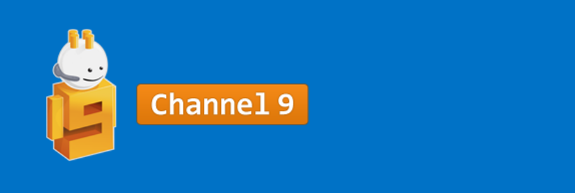 Learning
Sessions on Demand
Microsoft Certification & Training Resources
http://channel9.msdn.com/Events/TechEd
www.microsoft.com/learning
Developer Network
TechNet
Resources for IT Professionals
http://microsoft.com/technet
http://developer.microsoft.com
Please Complete An Evaluation FormYour input is important!
QR code
TechEd Mobile app
Phone or Tablet
TechEd Schedule Builder 
CommNet station or PC
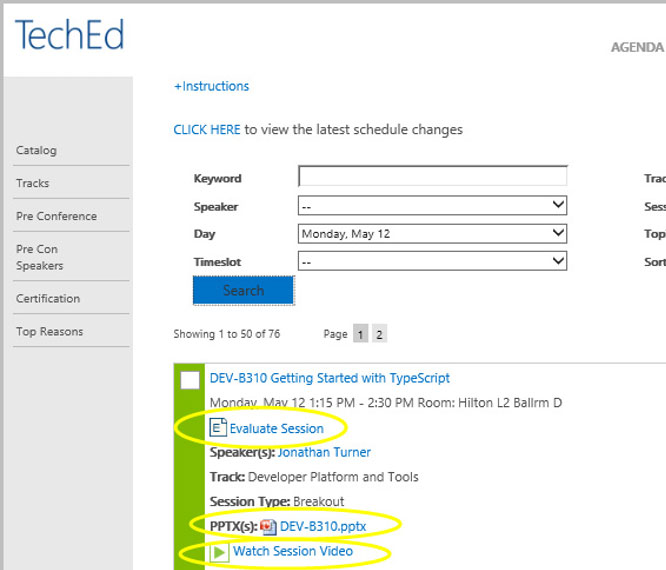 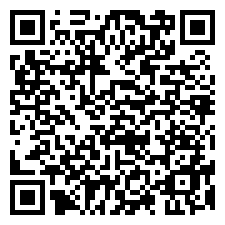 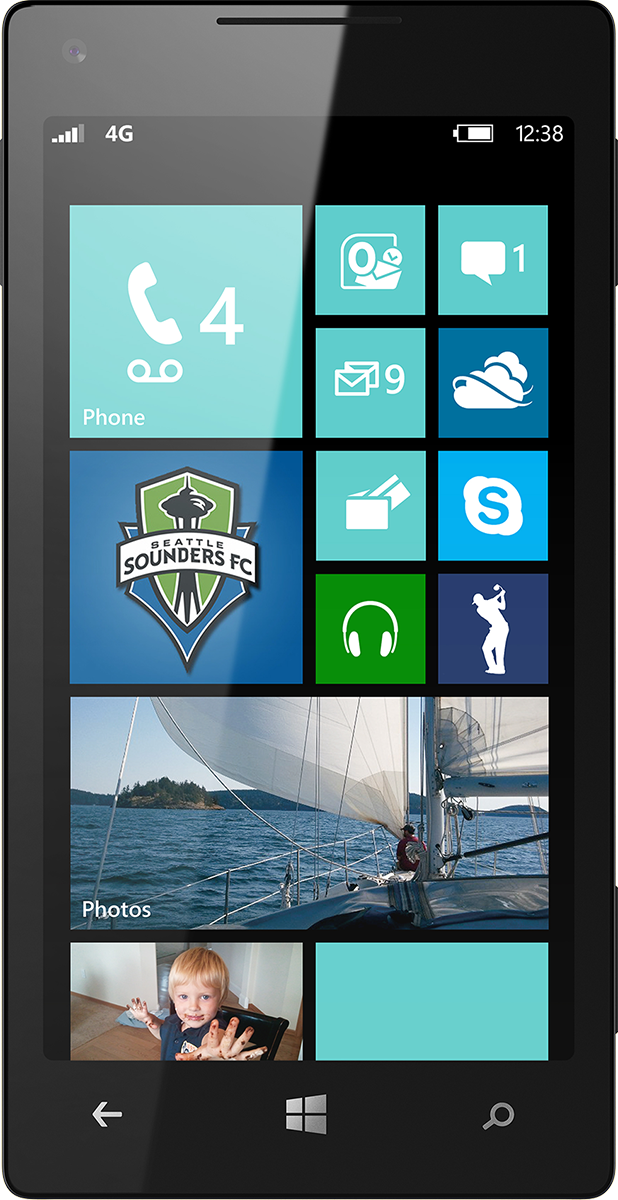 Evaluate this session
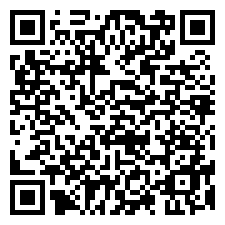 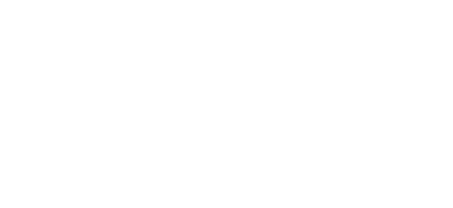 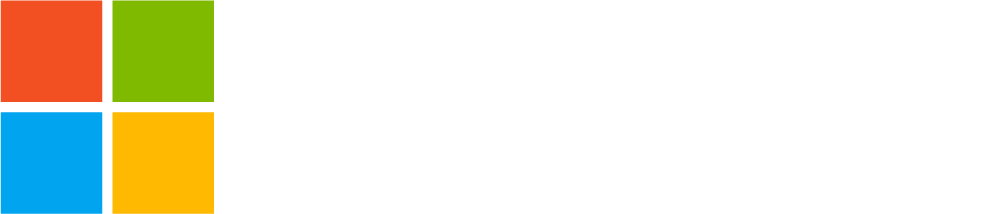 © 2014 Microsoft Corporation. All rights reserved. Microsoft, Windows, and other product names are or may be registered trademarks and/or trademarks in the U.S. and/or other countries.
The information herein is for informational purposes only and represents the current view of Microsoft Corporation as of the date of this presentation.  Because Microsoft must respond to changing market conditions, it should not be interpreted to be a commitment on the part of Microsoft, and Microsoft cannot guarantee the accuracy of any information provided after the date of this presentation.  MICROSOFT MAKES NO WARRANTIES, EXPRESS, IMPLIED OR STATUTORY, AS TO THE INFORMATION IN THIS PRESENTATION.
Appendix(Addition content for you to read, samples etc…)
Claims available for conditional access control
MFA Triggers
Sample 1 – Trigger MFA based on Group membership
$rp = Get-AdfsRelyingPartyTrust –Name claimapp

$GroupMfaClaimTriggerRule = ‘c:[Type == “http://schemas.microsoft.com/ws/2008/06/identity/claims/groupsid”, Value == “S-1-5-21-2051694910-254885857-3069878782-1114”] => issue(Type = “http://schemas.microsoft.com/ws/2008/06/identity/claims/authenticationmethod”, Value = “http://schemas.microsoft.com/claims/multipleauthn”);’

Set-AdfsRelyingPartyTrust –TargetRelyingParty $rp –AdditionalAuthenticationRules $GroupMfaClaimTriggerRule






* “S-1-5-21-2051694910-254885857-3069878782-1114” – ‘Finance Users’ Group
GroupSid
claim == ‘S-1-5-…’
issue
AuthenticationMethod
claim = ‘multipleauthn’
trigger
Additional Authn.
MFA Triggers
Sample 2 – Trigger MFA for access from extranet
'c:[type == "http://schemas.microsoft.com/ws/2012/01/insidecorporatenetwork", value == "false"] => issue(type="http://schemas.microsoft.com/ws/2008/06/identity/claims/authenticationmethod", value = "http://schemas.microsoft.com/claims/multipleauthn" );'
InsideCorporateNetwork
claim == FALSE
issue
AuthenticationMethod
claim = ‘multipleauthn’
trigger
Additional Authn.
MFA Triggers
Sample 3 – Trigger MFA when users access from non-workplace joined devices
‘c:[type=="http://schemas.microsoft.com/2012/01/devicecontext/claims/isregistereduser", value == “false"] => issue (type="http://schemas.microsoft.com/ws/2008/06/identity/claims/authenticationmethod", value = "http://schemas.microsoft.com/claims/multipleauthn");‘


    IsRegisteredUser claim  Device is workplace joined & registered to the user.
IsRegisteredUser
Claim == FALSE
issue
AuthenticationMethod
claim = ‘multipleauthn’
trigger
Additional Authn.
MFA Triggers
Trigger MFA using wire protocols
SAML Protocol:
Using the ‘RequestedAuthnContext’ element
Sample: 
	<samlp:AuthnRequest>
	...
	  <samlp:RequestedAuthnContext Comparison="exact">    	
	    <saml:AuthnContextClassRef>
	      http://schemas.microsoft.com/claims/multipleauthn
	    </saml:AuthnContextClassRef>
	  </samlp:RequestedAuthnContext>
	</samlp:AuthnRequest>

WS-Fed Protocol:
Using the wauth query parameter
Sample:
	?WAUTH=http://schemas.microsoft.com/claims/multipleauthn

This mechanism is useful to enforce MFA policies in federation scenarios :
  -  Across organizations using ADFS
  -  Cloud resources secured by Azure AD
Sample 1 – Permit access only if MFA was performed
@RuleTemplate = “Authorization”
@RuleName = “PermitAccessWithMFA”
c:[Type == “http://schemas.microsoft.com/claims/authnmethodsreferences”, Value =~ “^(?i)http://schemas\.microsoft\.com/claims/multipleauthn$”] => issue(Type = "http://schemas.microsoft.com/authorization/claims/permit", Value = “PermitUsersWithClaim");
AuthnMethodsReferences
Claim == ‘multipleauthn’
Permit Access
Sample 2 – Permit access from workplace joined device
@RuleTemplate = “Authorization”
@RuleName = “PermitAccessFromRegisteredWorkplaceJoinedDevice”
c:[Type == “http://schemas.microsoft.com/2012/01/devicecontext/claims/isregistereduser”, Value =~ “^(?i)true$”] => issue(Type = "http://schemas.microsoft.com/authorization/claims/permit", Value = “PermitUsersWithClaim");
IsRegisteredUser
Claim == TRUE
Permit Access
Sample 3 – Permit access from extranet if MFA was performed
@RuleTemplate = “Authorization”
@RuleName = “RequireMFAForExtranetAccess”
c1:[Type == “http://schemas.microsoft.com/claims/authnmethodsreferences”, Value =~ “^(?i)http://schemas\.microsoft\.com/claims/multipleauthn$”] &&
c2:[Type == “http://schemas.microsoft.com/ws/2012/01/insidecorporatenetwork”, Value =~ “^(?i)false$”] => issue(Type = "http://schemas.microsoft.com/authorization/claims/permit", Value = “PermitUsersWithClaim");
InsideCorporateNetwork
Claim == FALSE
Permit Access
AuthnMethodsReferences
Claim == ‘multipleauthn’
Sample 4 – Permit access from workplace joined device if MFA was performed
@RuleTemplate = “Authorization”
@RuleName = “RequireMFAOnRegisteredWorkplaceJoinedDevice”
c1:[Type == “http://schemas.microsoft.com/claims/authnmethodsreferences”, Value =~ “^(?i)http://schemas\.microsoft\.com/claims/multipleauthn$”] &&
c2:[Type == “http://schemas.microsoft.com/2012/01/devicecontext/claims/isregistereduser”, Value =~ “^(?i)true$”] => issue(Type = "http://schemas.microsoft.com/authorization/claims/permit", Value = “PermitUsersWithClaim");
IsRegisteredUser
Claim == TRUE
Permit Access
AuthnMethodsReferences
Claim == ‘multipleauthn’
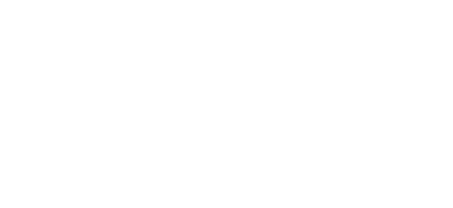 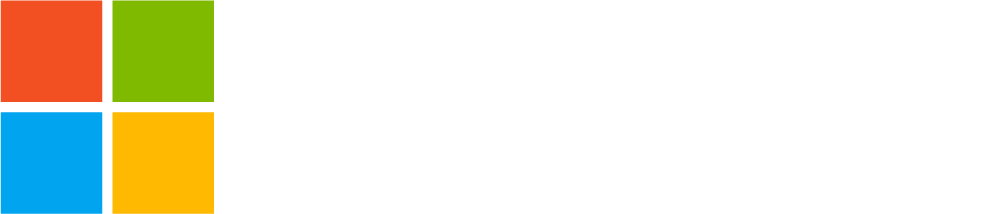 © 2014 Microsoft Corporation. All rights reserved. Microsoft, Windows, and other product names are or may be registered trademarks and/or trademarks in the U.S. and/or other countries.
The information herein is for informational purposes only and represents the current view of Microsoft Corporation as of the date of this presentation.  Because Microsoft must respond to changing market conditions, it should not be interpreted to be a commitment on the part of Microsoft, and Microsoft cannot guarantee the accuracy of any information provided after the date of this presentation.  MICROSOFT MAKES NO WARRANTIES, EXPRESS, IMPLIED OR STATUTORY, AS TO THE INFORMATION IN THIS PRESENTATION.